Tiết 124:
VIẾT BÀI VĂN THUYẾT MINH MỘT QUY TẮC HOẶC MỘT LUẬT LỆ TRONG TRÒ CHƠI HAY HOẠT ĐỘNG
2
3. Thực hành viết theo các bước
3
TRƯỚC KHI VIẾT
01
Lựa chọn đề tài
02
Tìm ý
03
Lập dàn ý
PHIẾU TÌM Ý
CÁCH 1
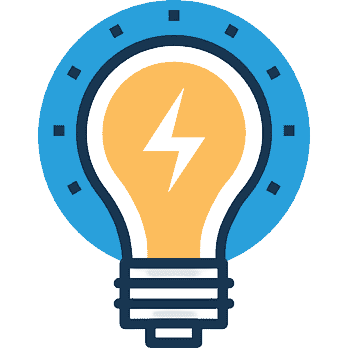 5
CÁCH 2
Hình dung
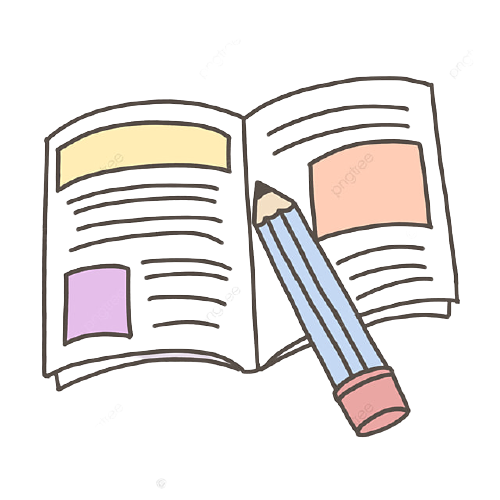 CÁCH 3
Sử dụng đồ dụng cụ trò chơi
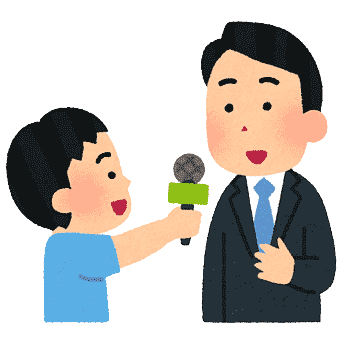 CÁCH 4
Em làm phóng viên